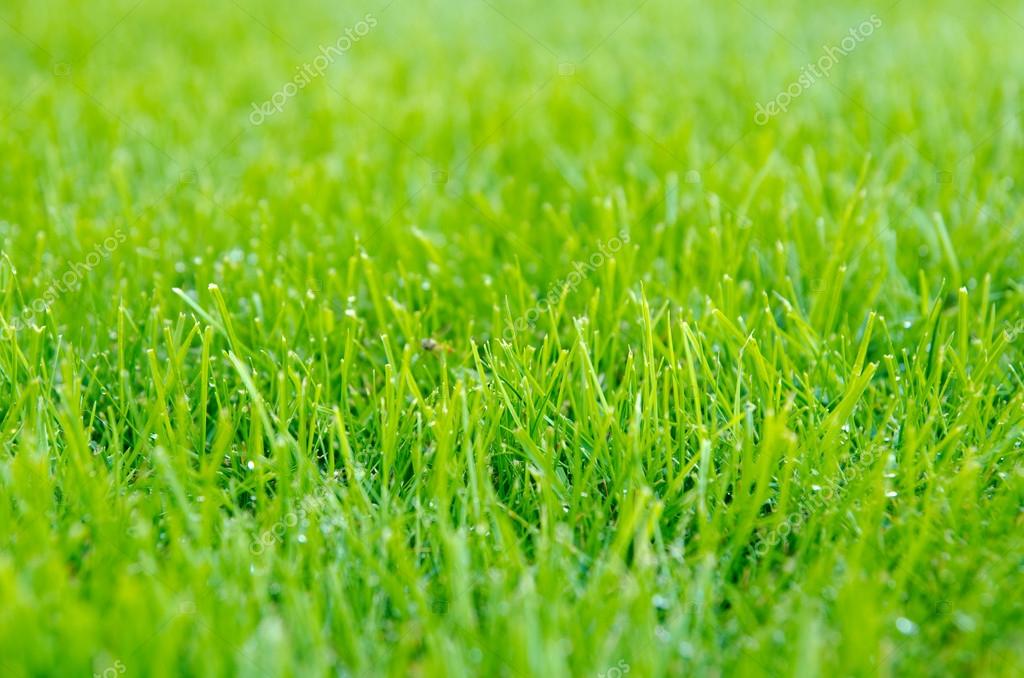 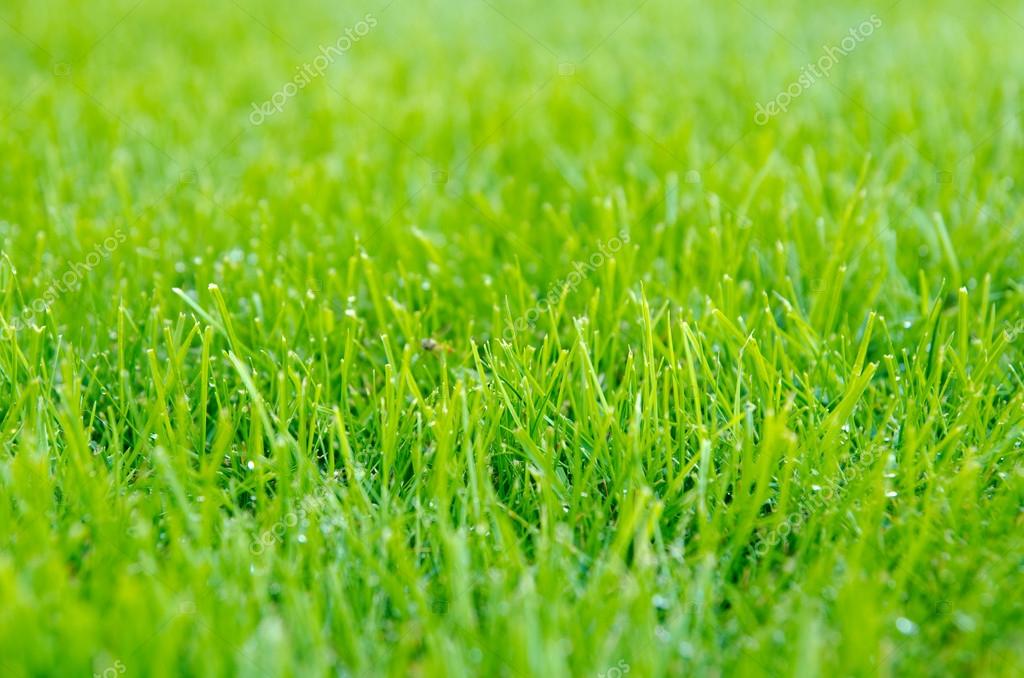 Тема. ДеревьяРазвитие грамматического строя и активного словаря
Материал подготовила
Учитель – логопед
О.А. Альшевская
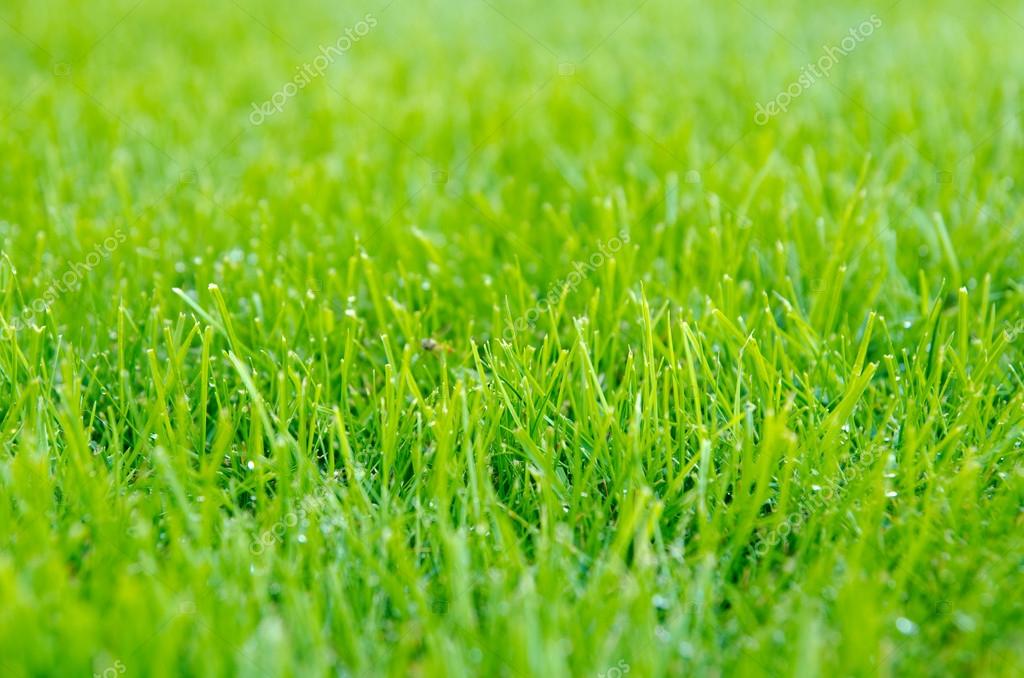 1.Рассмотреть вместе с ребенком картинки. Познакомить детей с названием деревьев. Отметить особенности строения. Закрепить в словаре обобщающие понятие «деревья»2.Упражнение «С Какого дерева плод?» Расскажи, какой плод нашёл каждый из лесных  обитателей под деревом. ( Проговори: Ёжик нашел жёлуди. Жёлуди растут на дубу.)
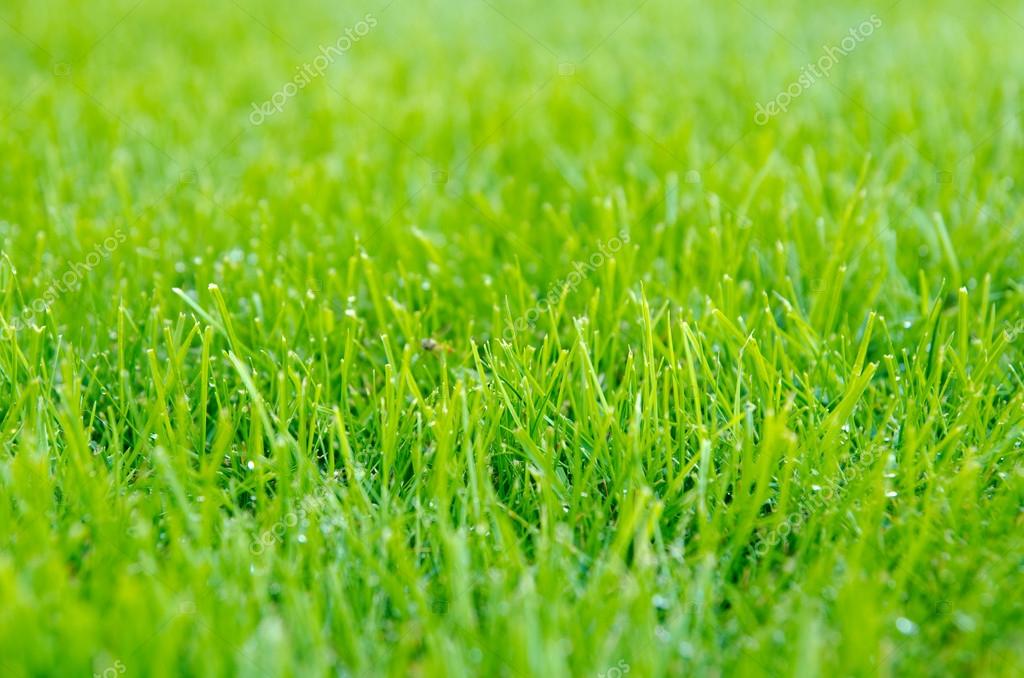 1Упражнение «Закончи предложения нужными словами».2.Упражненние «С какого дерева лист, веточка?»  Проведи линию от листика к  соответствующему дереву. Назови какие это веточки и листики. (Лист березы – березовый)
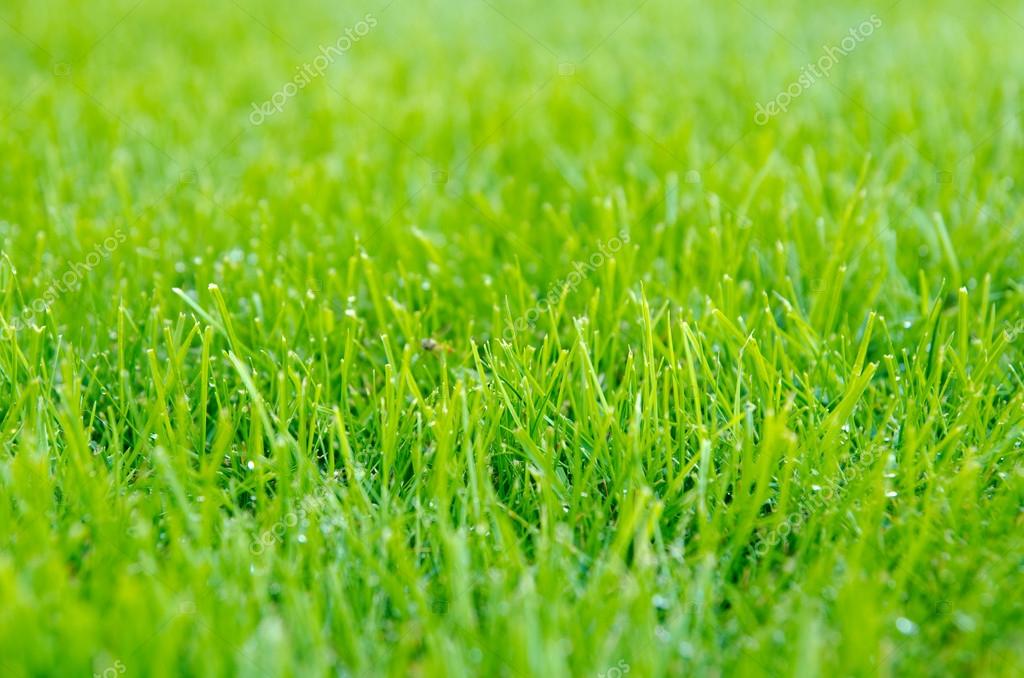 1Упражнение «Считай и называй». Соедини деревья одного вида линиями одного цвета..2 Расскажи,каких деревьев много ( много дубов, много елей…..)          3Посчитай (запиши в кружки или зарисуй точками количество) и назови их. ( Одна берёза, две берёзы.. пять берёз).
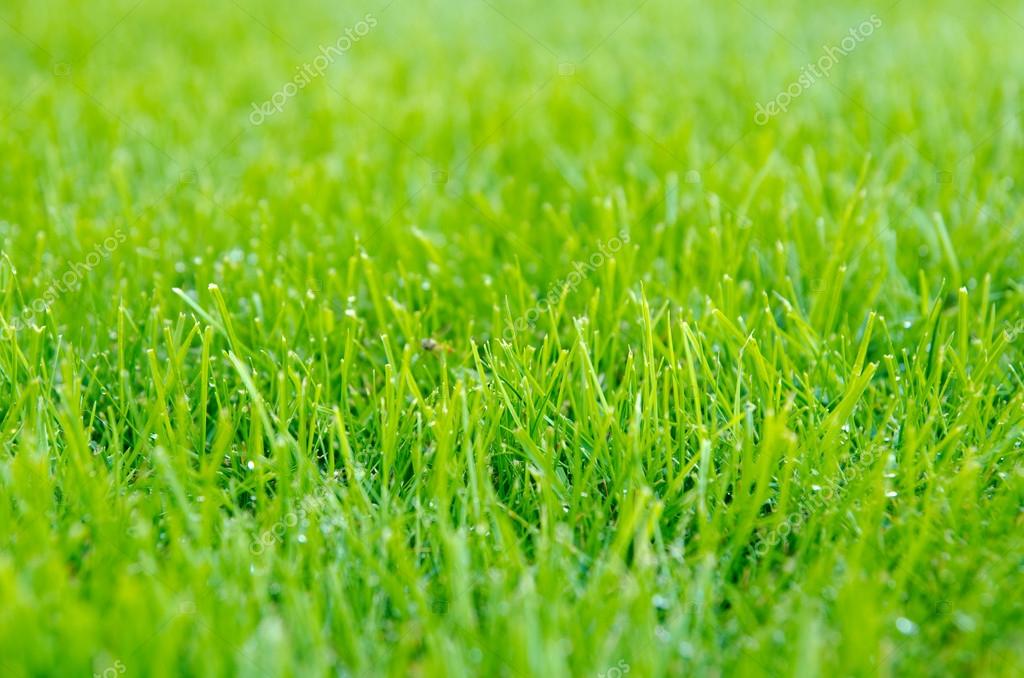 1Упражнение «Что происходит с листьями? Составь по опорным  словам.2 Упражнение «Четвертый  лишний» Покажи или зачеркни лишний предмет.. Объясни почему он лишний.3.Упражнение «Лабиринт» Назови, кто какой лист нашёл? ( Белочка нашла  зелёный дубовый лист).
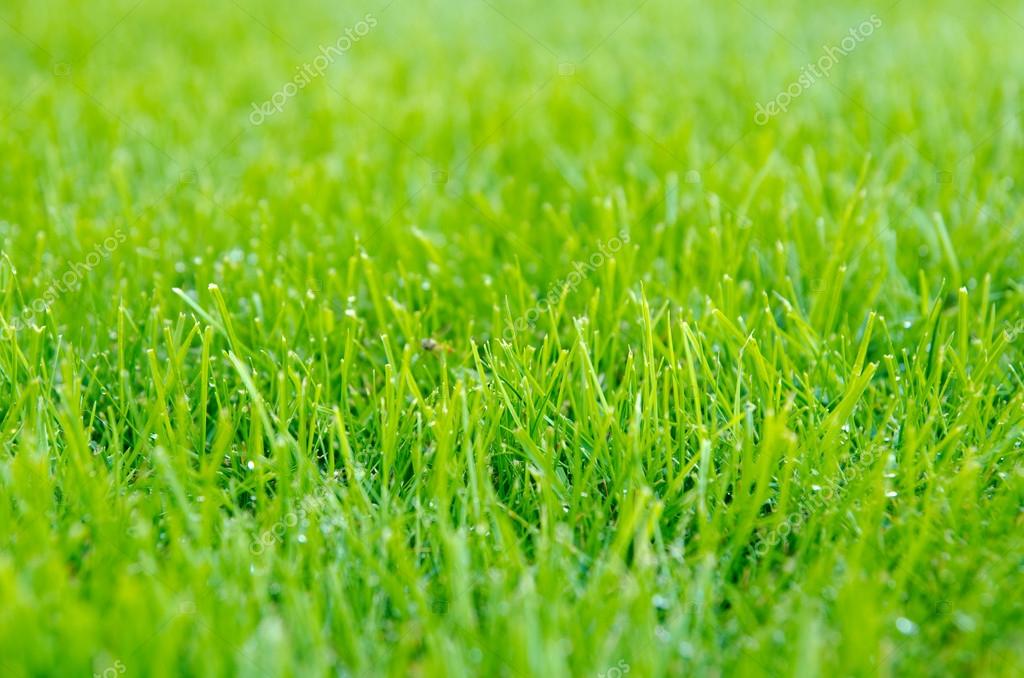 Молодцы!!!!!